안전 . 보건관계자  등의 
법에서  정한  업무
2022년
㈜송학건설  안전팀장   양동윤
- 순 서 –

   1.  산업안전보건법의 목적 및 사업주의 의무
   2.  안전보건관리책임자의 업무 (현장소장)
   3.  관리감독자의 업무 (직원)
   4.  안전담당자의 업무 (공종별 반장)
   5.  안전관라자의 업무
   6.  보건관리자의 업무
   7.  건설현장 업무와 관계되는 법령
   8.  안전관리 조직의 역할
1.  산업안전보건법의 목적 및 사업주 의무
2. 안전보건관리책임자 업무 – 현장 소장
2. 안전보건총괄책임자 업무 – 현장 소장
2. 안전총괄책임자 업무-현장소장
3. 관리감독자 업무-직원
3. 관리감독자 업무-직원
3. 관리감독자 업무-직원
3. 관리감독자 업무-직원
4. 안전담당자 업무-공종별 반장
5. 안전관리자의 업무
6. 보건관리자의 업무
7. 건설현장 업무와 관계되는 법령
8. 안전관리 조직의 역할
8. 안전관리 조직의 역할
현장소장
안전관리자
보건관리자
건설기술 진흥법 64조 분야별책임자
산업안전보건법  16조 관리감독자자
관리감독자
[공무]
관리감독자
[건축]
관리감독자
[기전]
관리감독자
[토목]
건설기술 진흥법 64조  안전담당자
안전담당자
[담당기사]
[업체책임자]
안전담당자
[담당기사]
[업체책임자]
안전담당자
[담당기사]
[업체책임자]
안전담당자
[담당기사]
[업체책임자]
근로자
근로자
근로자
근로자
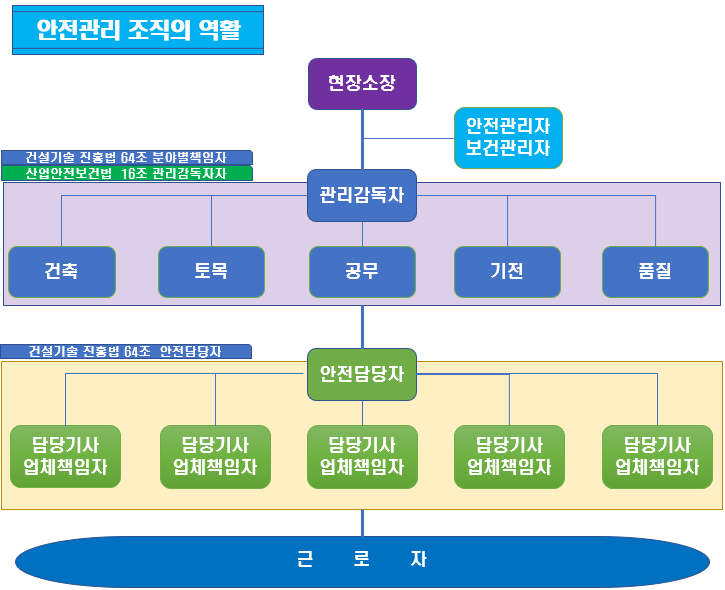 감사합니다.
끝.